OPRA Policy Committee Meeting
9-14-2020
Welcome
OPRA AIR Report/Updates
Guiding Principle #1
The Workforce Crisis and Wages
Summary of Information gathered for the guiding principles
R&E Groups
General Discussion
Next Steps
Agenda
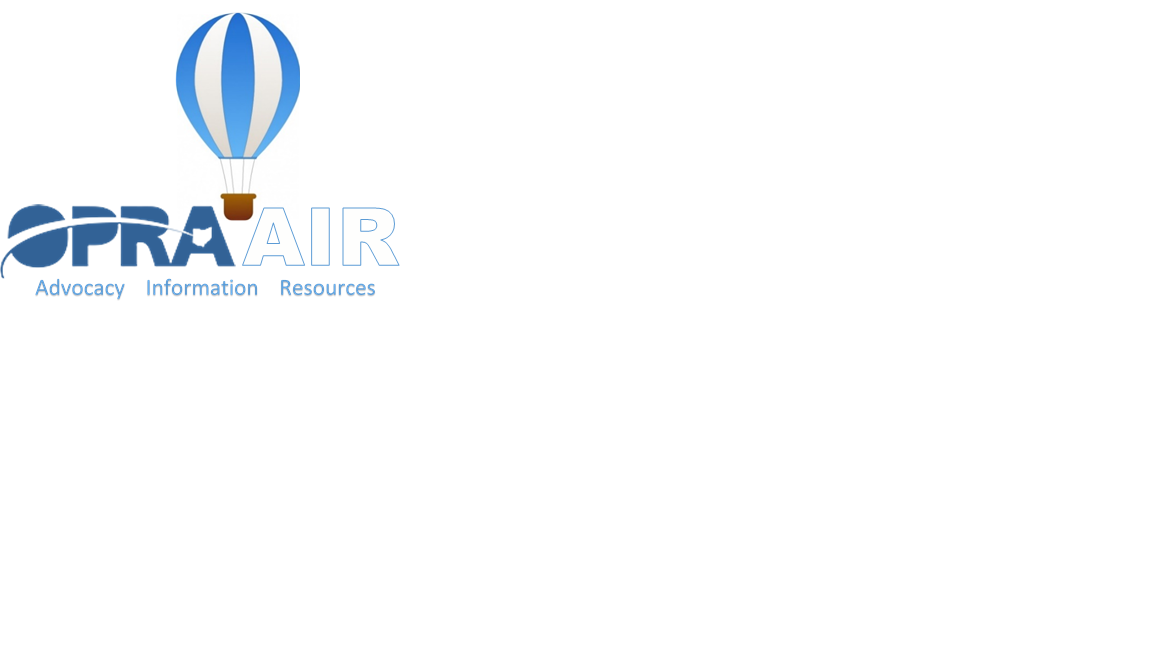 OPRA AIR Update
System Reform: Guiding Principles
Principles that will give us our foundation
React and Enhance Focus Groups
Ohio’s providers are focused on supporting the success of the people we support.
OPRA’s Anchor Statement
We believe the primary focus of our work is the positive and supportive relationship between front-line professionals and the people they support.
Principle #1
Guiding Principle #1
Pool of applicants is shrinking
Long-term employees leaving
Physical and compassion fatigue 
Fear of the virus
The pressure of keeping people safe
Discussion:Workforce Crisis
“It is not just a pay issue, it is culture, it is system change, and it is changing a system with many historical view points and feelings that are impacted during real conversations.  We are not perfect, I will ensure that we try to serve the individuals with the highest care we can and that we are working on improving/changing our model.”
This is real
Workforce Toolkit
The Provider (Recruitment, Culture, Compensation, System Barriers)
Your Staff (Recruitment and Culture)
Your Community (Recruitment)
The County Board (Compensation, Barriers)
The State (DODD, ODM) (Compensation, Barriers)
State Government (legislators) (Compensation, Barriers)
Federal Government (Compensation, Barriers)
The Players and Responsibilities
We are going to ask a few questions pertaining to each workforce focus area and ask you to give us your feedback via live polling.
The Questions
What support do you need to assist in your recruitment efforts?  What do you plan on doing over the next several months to recruit new employees?
Recruitment
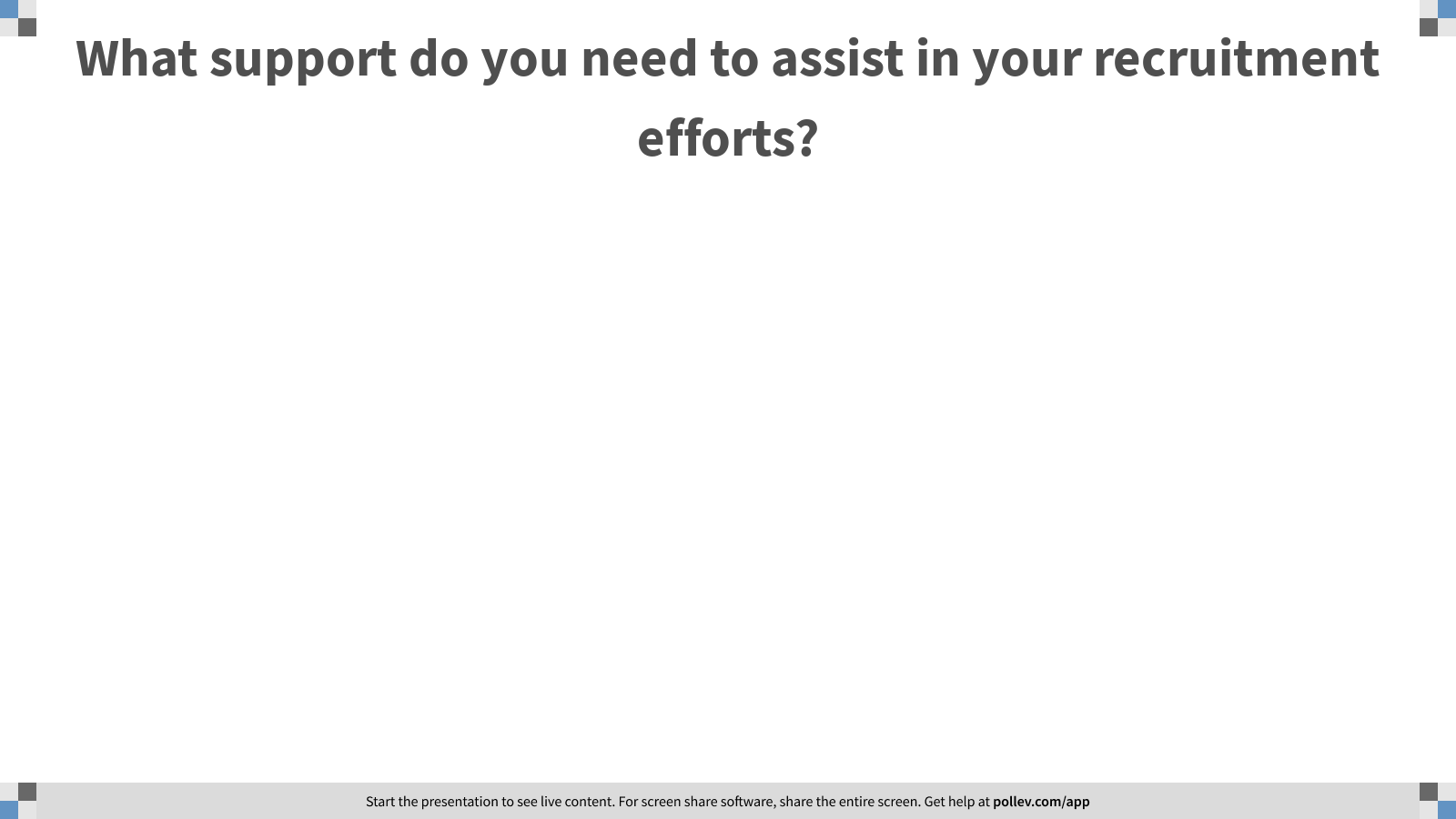 [Speaker Notes: What support do you need to assist in your recruitment efforts?
https://www.polleverywhere.com/free_text_polls/MtShhSELfzqM7khwPe2zy]
What is the biggest challenge in creating a supportive culture?
What support do you need to create a more supportive culture?
Culture
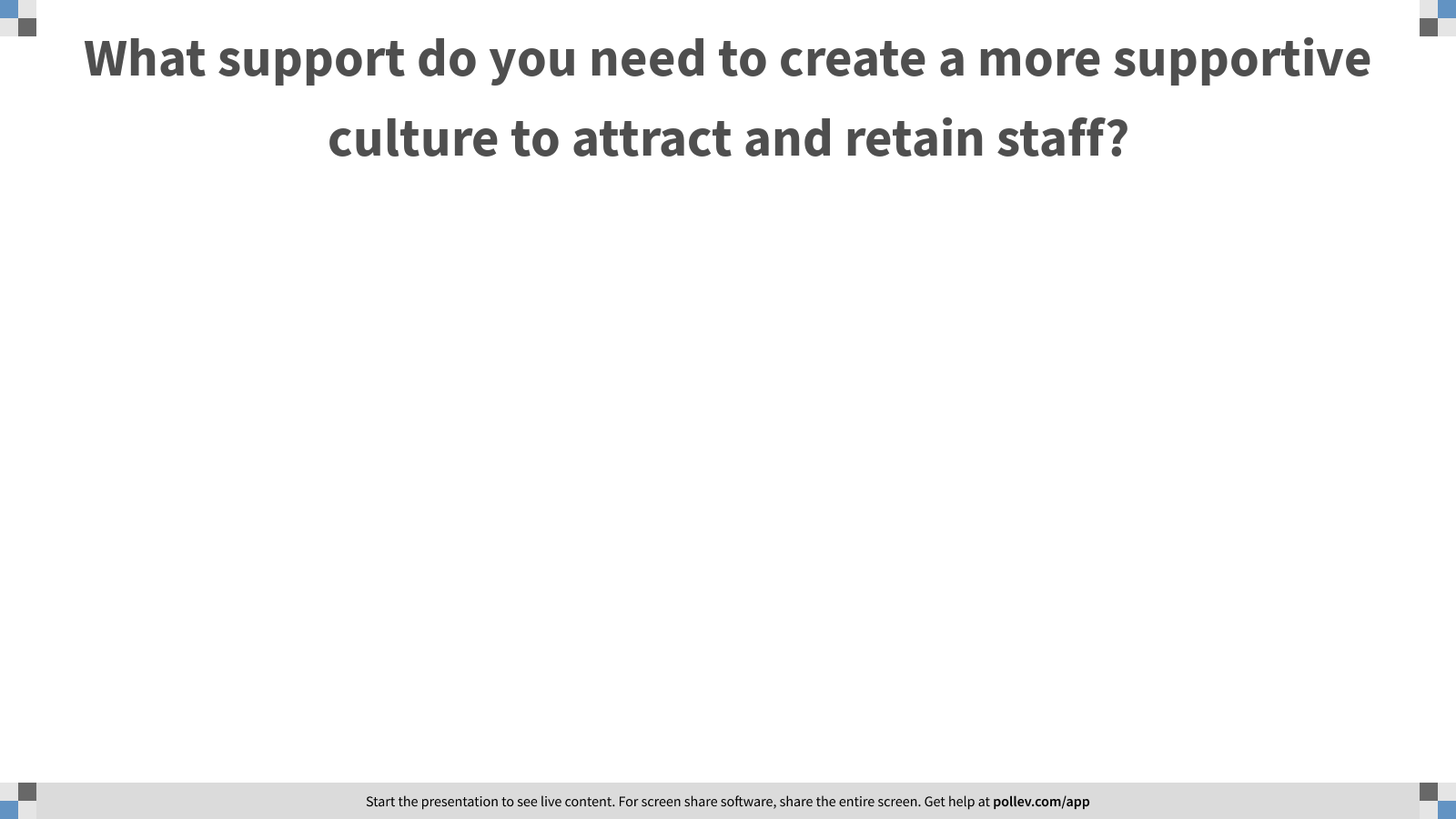 [Speaker Notes: What support do you need to create a more supportive culture to attract and retain staff?
https://www.polleverywhere.com/free_text_polls/NJuBZcJYxwDBDvFud4N7m]
What systematic barriers hinder your ability to hire and keep DSPs?
System Barriers
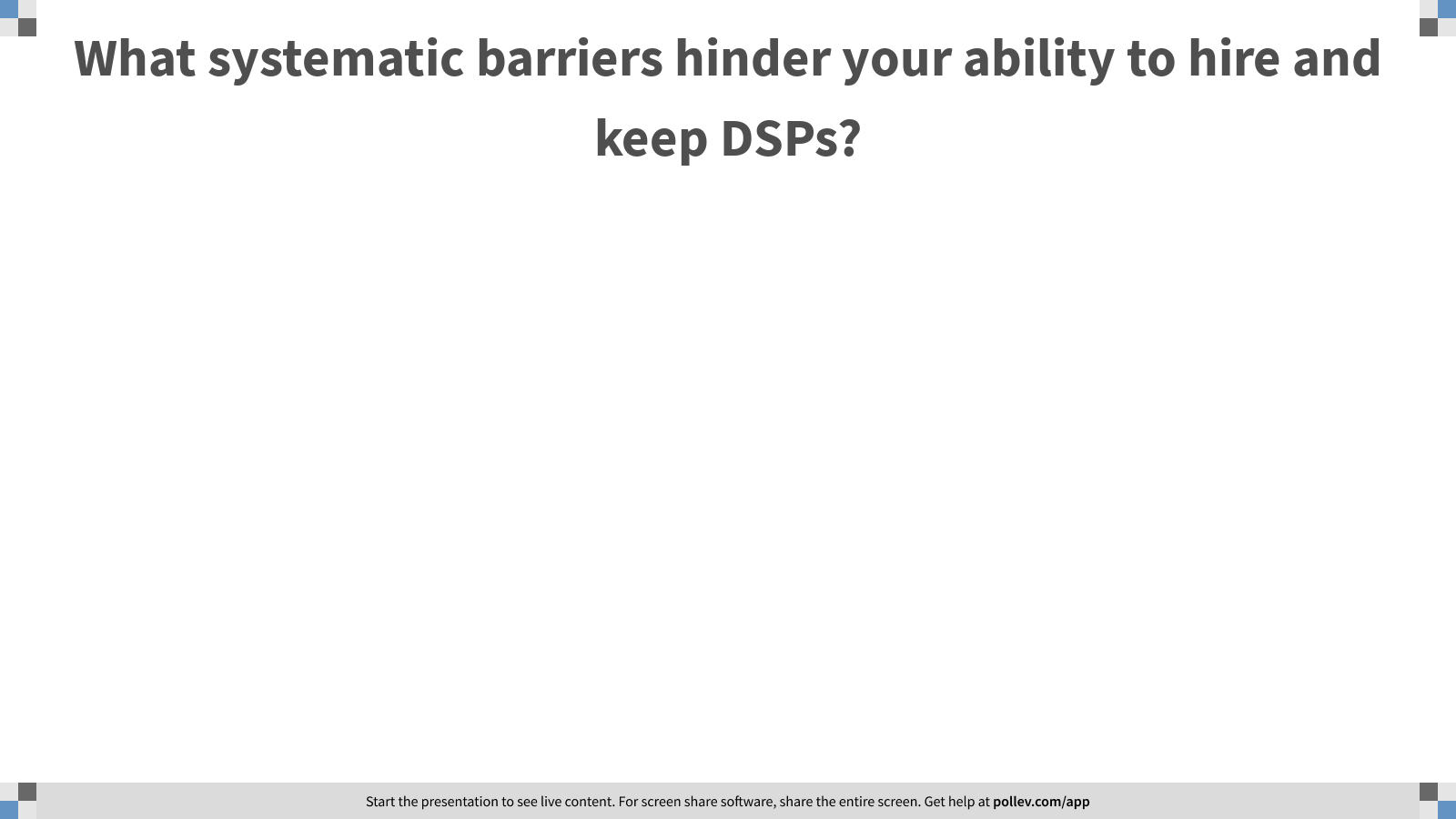 [Speaker Notes: What systematic barriers hinder your ability to hire and keep DSPs?
https://www.polleverywhere.com/free_text_polls/YrLJkvsPpmgmbrvrxs4CT]
Our issues are bigger than wages…It costs more to deliver services (infrastructure, benefits, training, etc.)
Is saying “DSPs need higher wages” going to work or do we say   “the service expectations are changing, we need better rates to meet the needs of the people we serve”
We need to set up an approach that does not have us chasing increases every budget cycle
Compensation:Taking a Fresh Look
The Future of Day Services
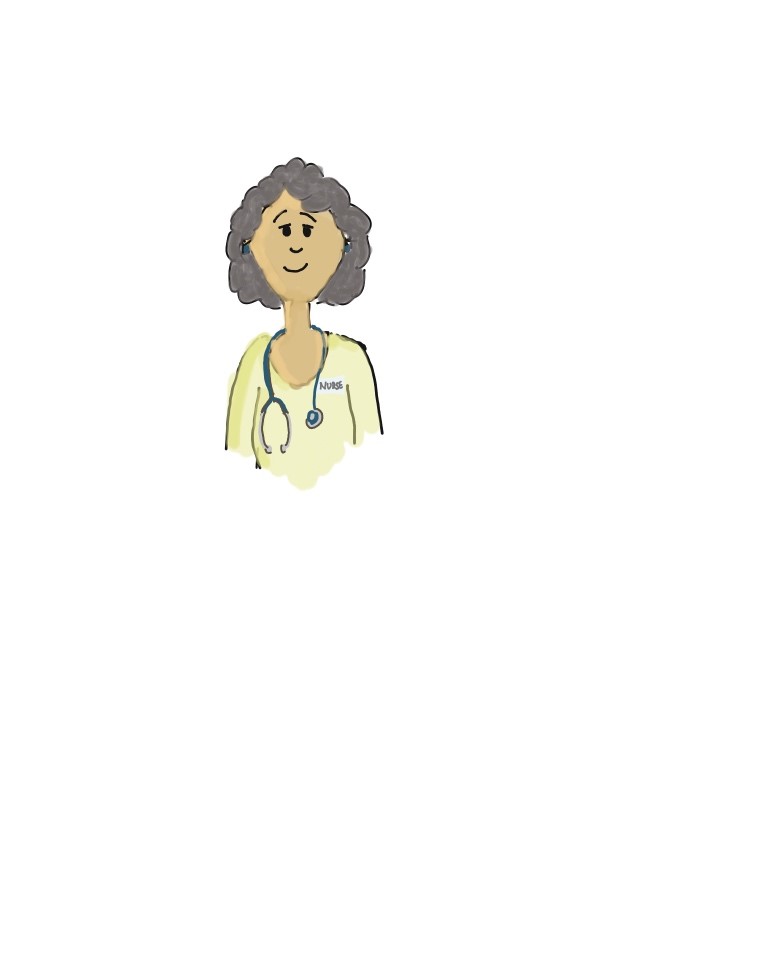 Funding to Support DSPs and Nurses
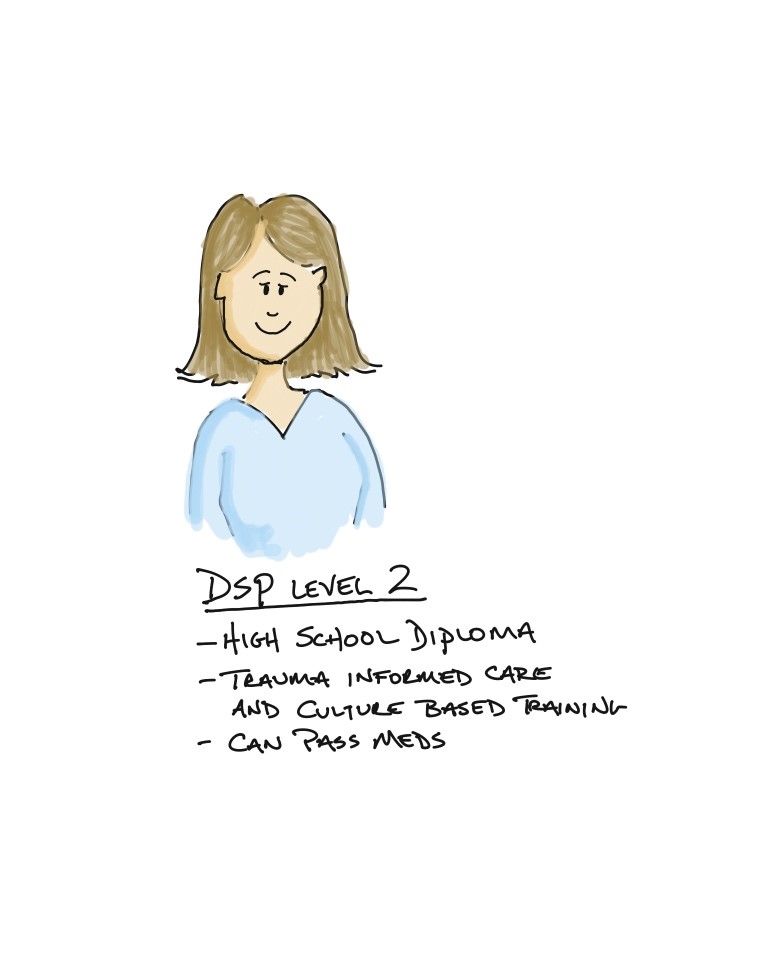 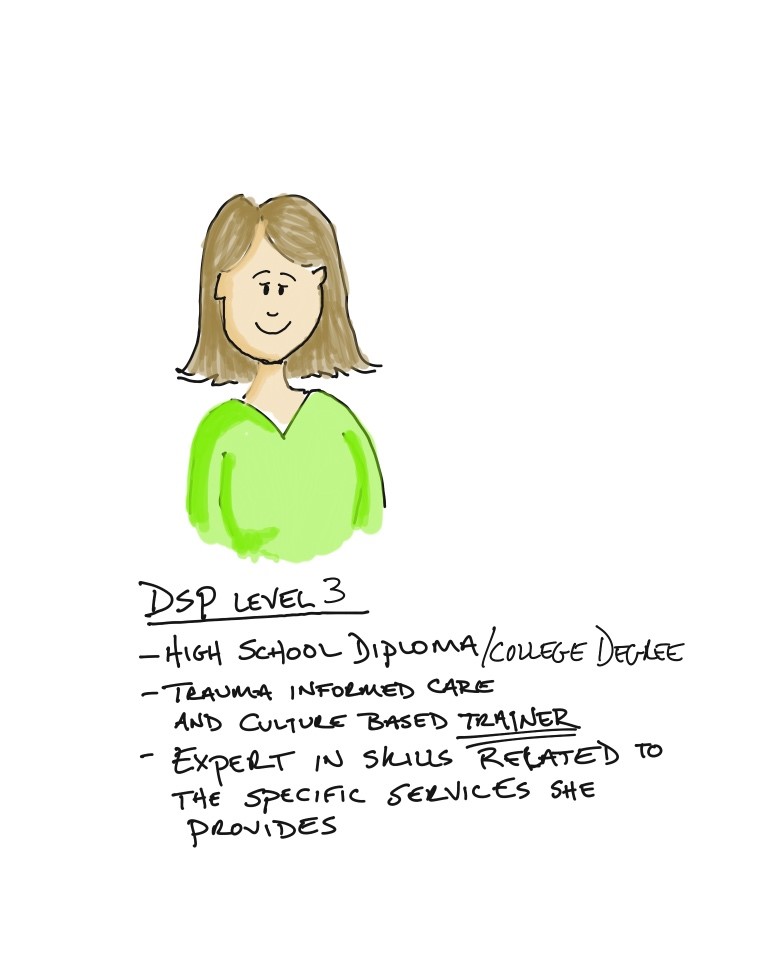 Nursing
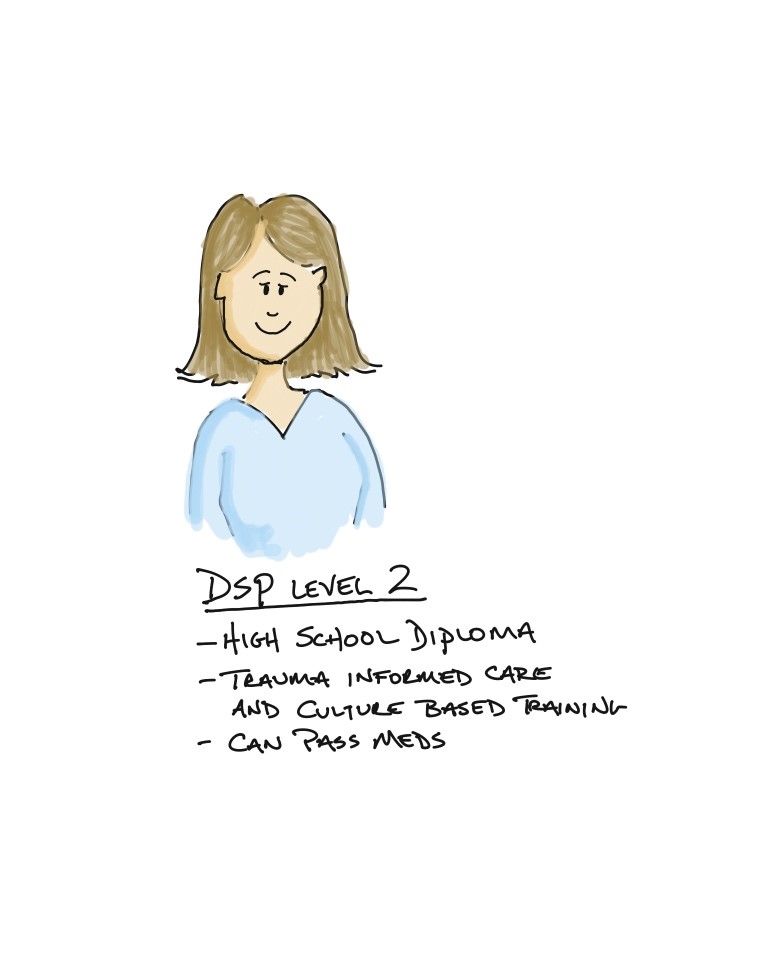 The Future of Day Services
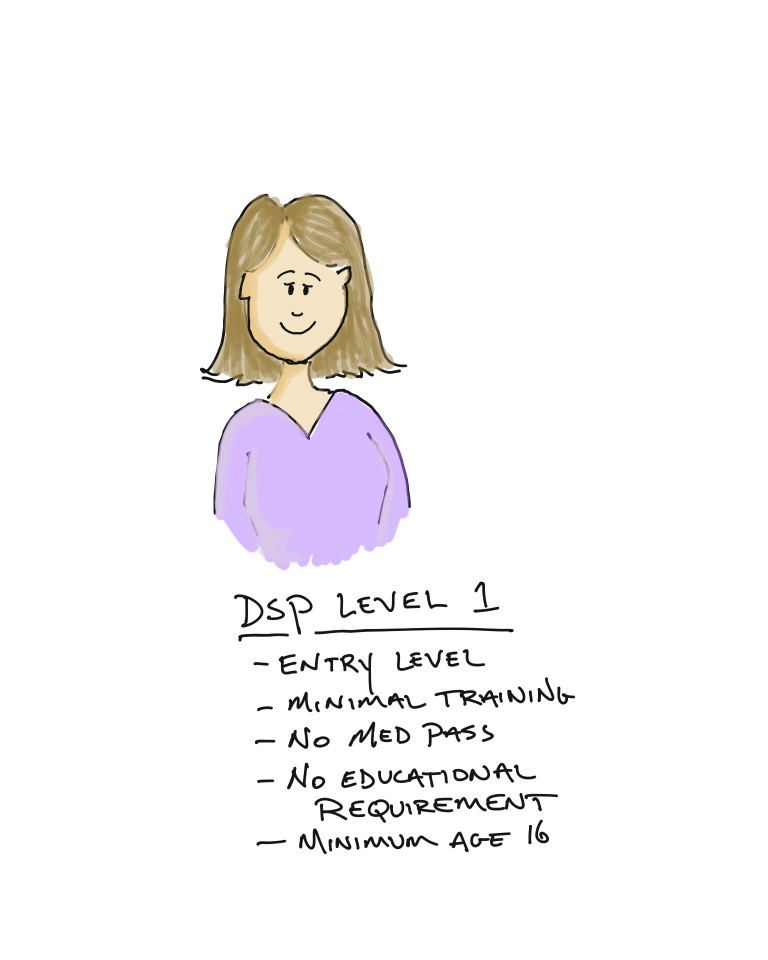 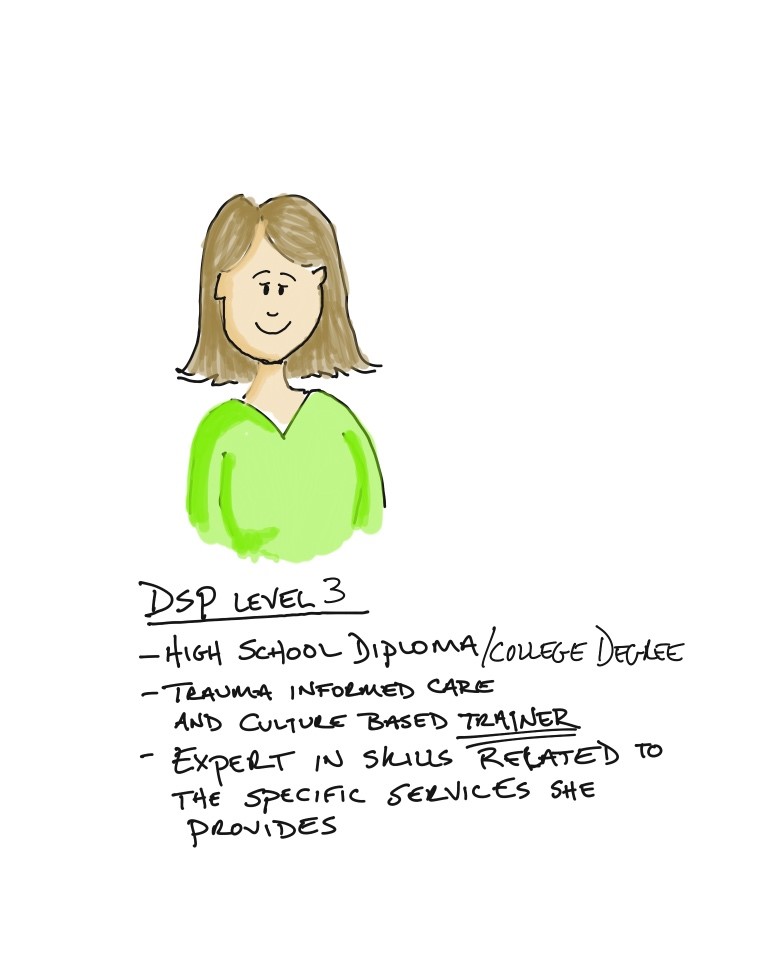 What kind of skill do you need to deliver this service?
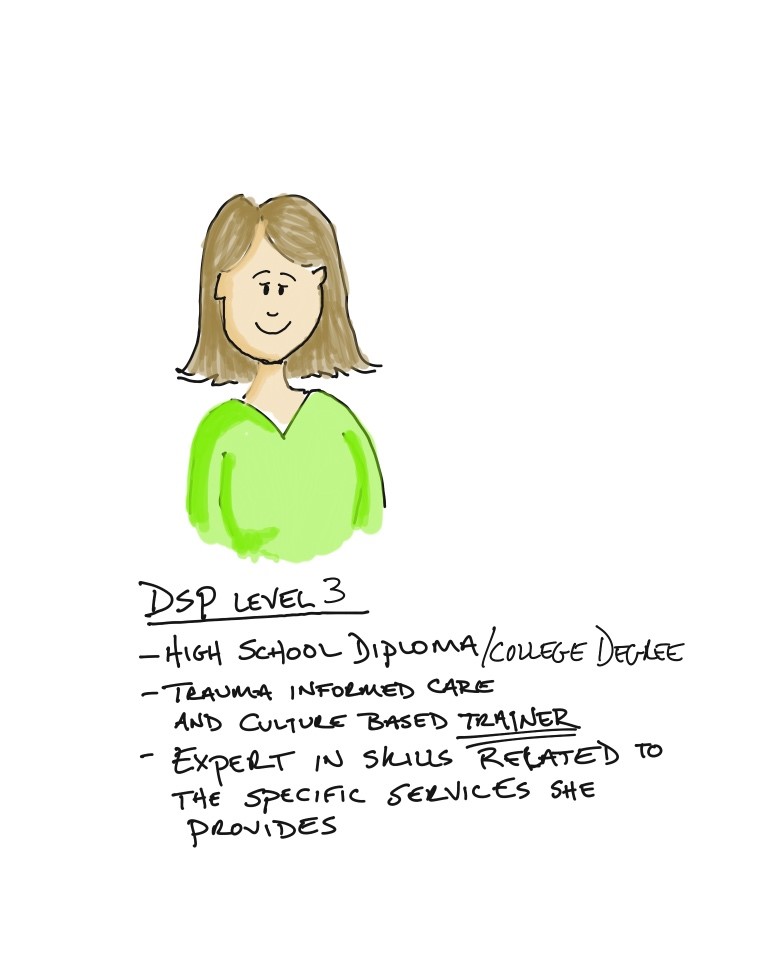 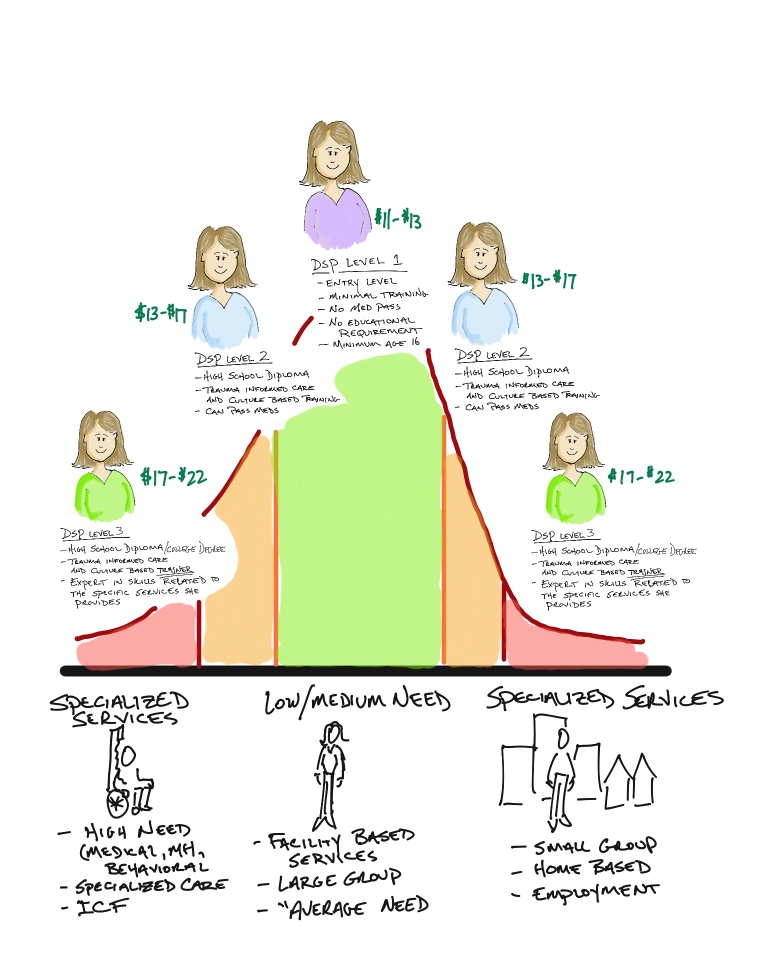 Wages related to Service Type
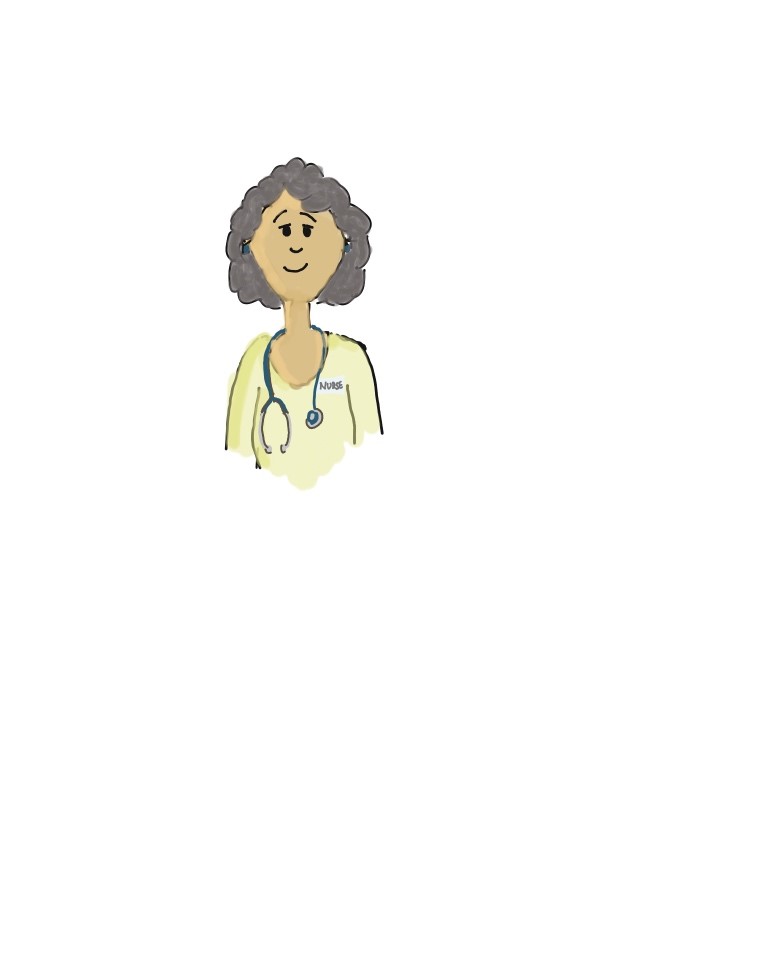 Nursing
(competitive with 
other entities)
Start with Services


Then Rates


Then Wages
A  Different AdvocacyApproach
We are looking for a group of members who are interested in being a part of the Workforce Focus Group

Please email Rjacob@opra.org and put Workforce Group in the Subject line
Workforce Focus Group
We believe providers should be supported and trusted to support people with developmental disabilities and operate effective and successful organizations.
Principle #2
Action Items
We are looking for a group of members who are interested in being a part of the Billing Reform Focus Group

Please email Rjacob@opra.org and put Billing Reform Group in the Subject line
Billing ReformFocus Group
Recommended practices include:
The establishment of a provider support function/department separate from the SSA department, with provider compliance/quality assurance activities delegated to separate personnel. 
A local framework supplemented by COG efforts, when appropriate, that supports continuous collaborative, planning, problem solving, and improvement efforts between Boards and their provider partners.
Hire/appoint/select persons to perform provider support functions that have a specific skill set, which includes: Positive reputation and credibility with a variety of audiences (providers, families, Board staff); The ability to think, plan and operate systemically; Superior communication skills (verbal and written), with an emphasis on achieving clarity, and helping people to focus and prioritize; The ability to engage a variety of stakeholders and manage sometimes difficult and legitimate criticism while actively listening always.
The Provider Partnership Project: What should the relationship look like?
We are looking for a group of members who are interested in being a part of the Partnership vs. Compliance Focus Group

Please email Rjacob@opra.org and put Partnership vs. Compliance Group in the Subject line
Partnership vs. Compliance Focus Group
We are looking for a group of members who are interested in being a part of the Provider Quality Focus Group

Please email Rjacob@opra.org and put Provider Quality Group in the Subject line
Partnership vs. Compliance Focus Group
Recommended practices cont.
Expand Board strategic planning processes to include provider support as a specific category coupled with specific budgetary provisions included in the Board adopted annual operating budget.  These efforts are most likely to generate results;
While provider support functions should be separate from the SSA department, SSA functions directly impact service quality delivered by certified providers.  Superintendents and other Board leadership must be willing to include their own internal processes in any assessment of effectiveness and efficiency, and engage in regular internal process improvement efforts;
Always have a way to measure the change you want to make before you get started!
We believe providers must be sufficiently compensated to deliver essential services to meet the needs of the people they support in an ever evolving society and system.
Principle #3
Action Items
We believe all services currently provided across the spectrum of services should be recognized as crucial to each and every person we serve.
Principle #4
Action Items
What have you learned about what services people need and want over the past six months?
What are your biggest concerns about the services you can provide post coronavirus?
Are you currently able to offer the services that people want and be adequately compensated for those services?
Discussion:It’s not just about wages…The organization needs to survive?
Summary from policy committee polling 
Summary from Day Array committee
OPRA Committee Contributions to the Guiding Principles
PollEverywhere Questions- On how providers are faring- very mixed- some providers having ok experiences, others are really struggling. On what the ideal DSP wage an hour would be- between $15 and $17 in most areas, $20 in others. We would need to consider how wage compression plays into the need to pay for other employees and how health insurance costs cut into potential increases. A possible argument for reframing the conversation- are we asking the state to support only DSP wages vs supporting organizations.
DSP Wage polling feedback
PollEverywhere Questions on Post-Pandemic World- Concerns are varied. Range from how to help people served transition back to more structured services and not staying home all day, not having enough staff to safely serve people, struggle to switch back to a pre-pandemic regulatory framework- getting everyone up to speed on trainings, what will survey results post-pandemic, worried about being able to grow business or take on people that need services because there are not enough staff. With the state budget looking like it is, we are going to need to relook at the rules and duties we ask all DSPs to do.
Covid-19 Impact polling feedback
Guiding Principles Feedback from Day Array Committee
We believe the primary focus of our work is the positive and supportive relationship between front-line professionals and the people they support.
Principle #1
Need Funding for smaller groups and higher staff education/experience
Need Reimbursed Training Opportunities- especially for resilience, trauma and relationship building.
Over-complicated service plans that don’t actually promote quality outcomes
Need less administrative tasks and burdensome documentation.
Too many changes too quickly
We believe providers should be supported and trusted to support people with developmental disabilities and operate effective and successful organizations.
Principle #2
Shared training between providers, SSAs and others, leading to shared understanding.
Need for more technical assistance from compliance units and less ‘gotcha’.
Too many layers of oversight and supposed ‘help’.
Consistency in education and support from county boards.
Look at decreased compliance burden if nationally certified by other body.
Move to outcome-based documentation can help move compliance culture
We believe providers must be sufficiently compensated to deliver essential services to meet the needs of the people they support in an ever evolving society and system.
Principle #3
Incorporate add-ons into rate to simplify.
Keep ”STEP’ rate for community services
Restructure acuity system to consider current reality including current COVID needs and community needs.
Flexibility to use funding across waivers and funding types.
Economic evaluation of what % of the state wide budget goes to provider agencies vs. bureaucracy.
Simplify and condense billing codes
Regular rate increases based on economic factors
We believe all services currently provided across the spectrum of services should be recognized as crucial to each and every person we serve.
Principle #4
”Day services need to be seen as places where life-long learning and friendships are cultivated. A good day program can give purpose and meaning to a person's life. We've seen that staying at home has a negative impact on mental health.”
“Day Services connected to the community and seen as valued in the community.”
“I think there needs to be a shift in thinking that ADS is more than "adult care"...we are truly like another family to these individuals”.
Need to recognize the importance for everyone to have a personal purpose and that there is great value in being needed and contributing.
“It doesn't help anyone if we are trying to sell each person's inner "snowflake".   We need to figure out how to help people be less "special".”
“it is everyone's right to choose where they go.  We all enjoy being around "different" people thru our lives.....People with DD have the same "right"..... they can see other people and be apart of other groups..... not just the group of folks they may live with.  It is essential for Mental Health and well as social engagement.”
“mental health stability, socialization with friends and building relationships in the community.”
“Outcomes, not supports, really based on discussions with the individuals and their families.  Their answers will show they are essential.”
“Reduce "system shame" of providers and individuals who choose a center based model”
The hierarchy of needs (Maslow's) points this out.   But the pandemic seems to have caused a system-wide regression to the "caretaker" approach rather than the facilitator/supporter approach that is so much more appropriate for day array services (and all services).
Services should reflect real goals/outcomes and be fluid based on that individual's needs/wants
Publication of current mental health statistics and the impact that isolation can have on all of us.
The system needs to buy into real, concrete outcomes.
Topics you are concerned about
Is there anything we are missing?
General Discussion